新调拨流程系统操作说明
一、调入店申请
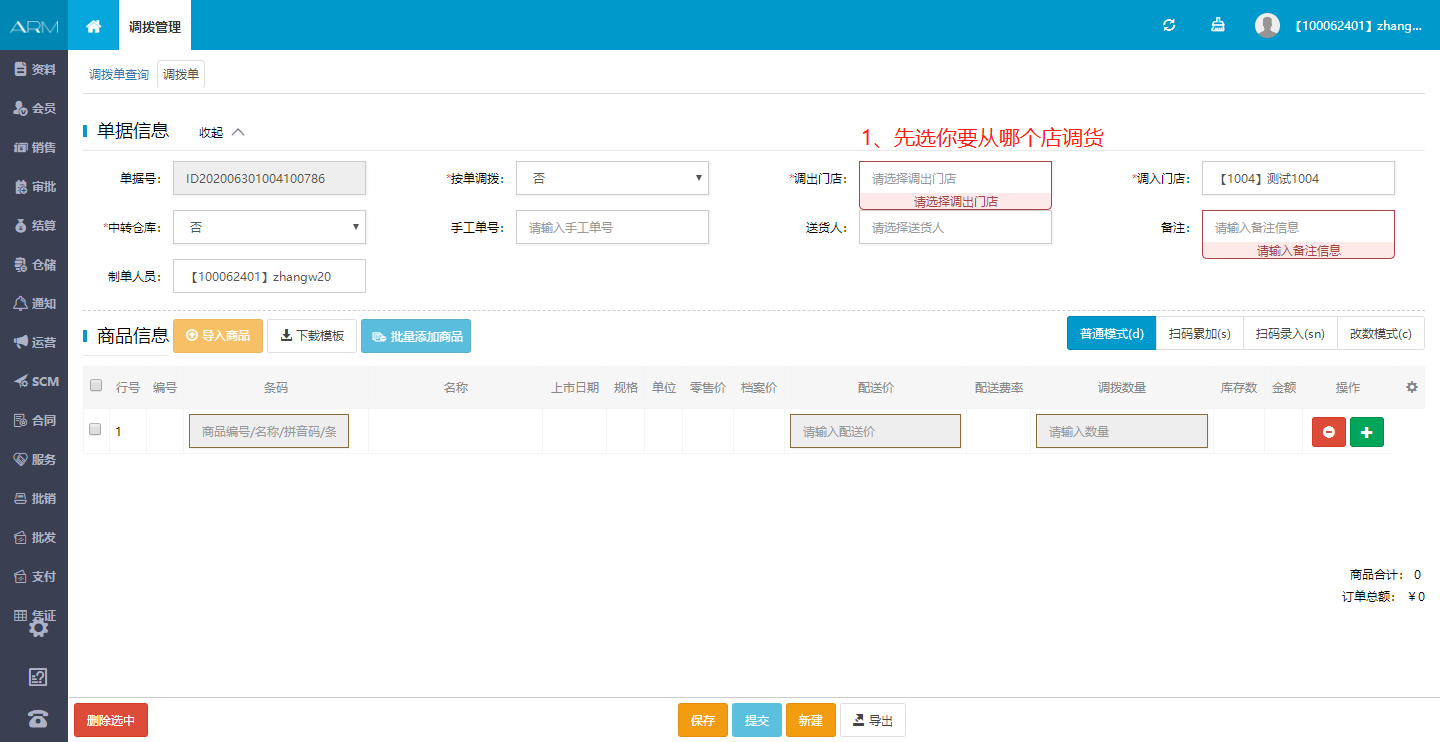 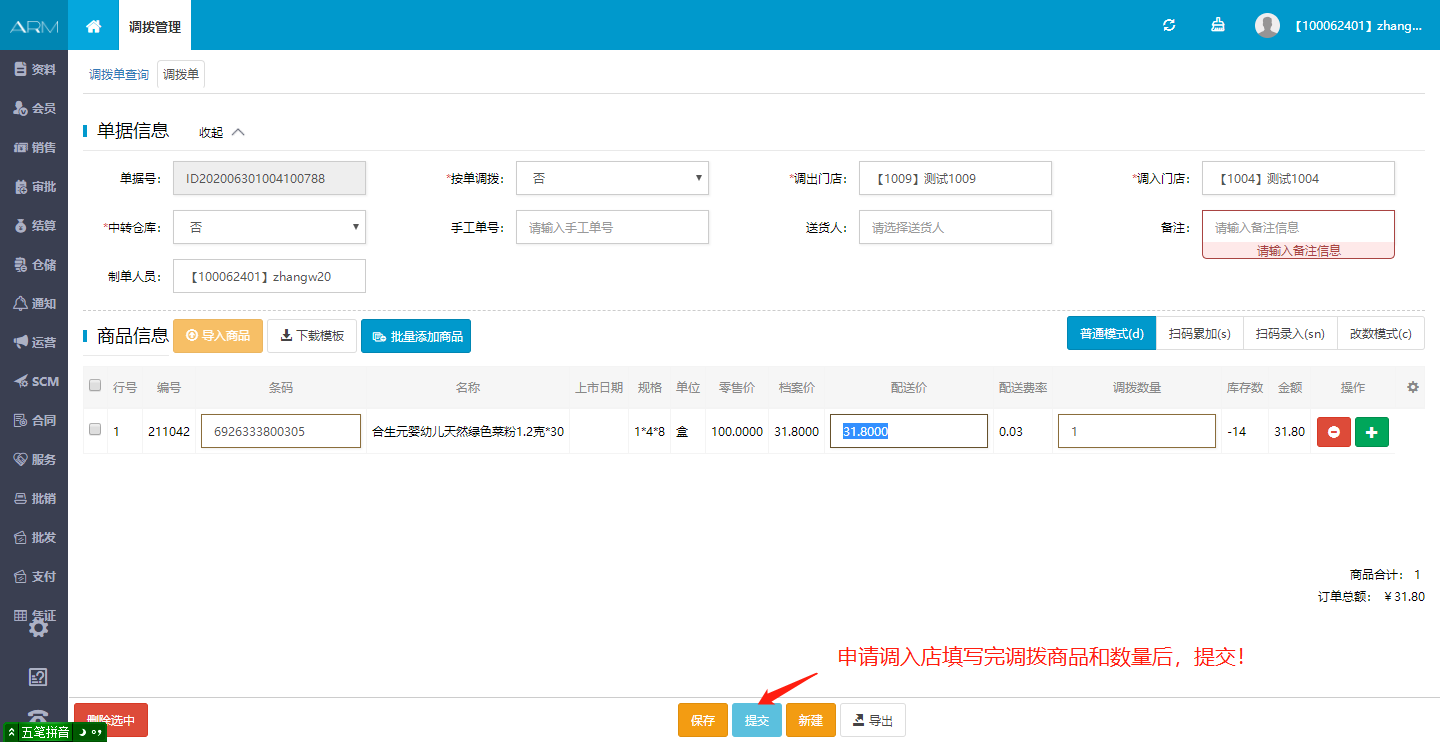 二、调出店发货
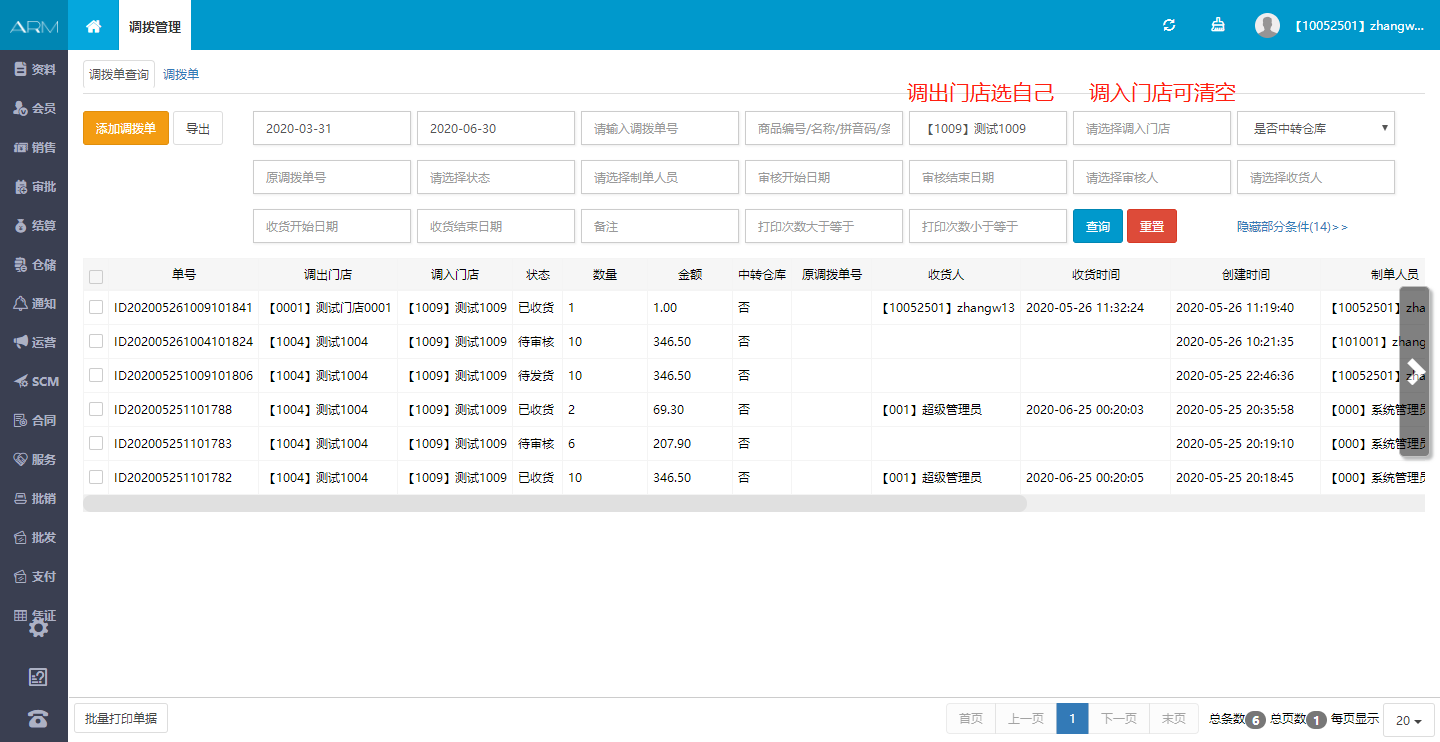 点查询
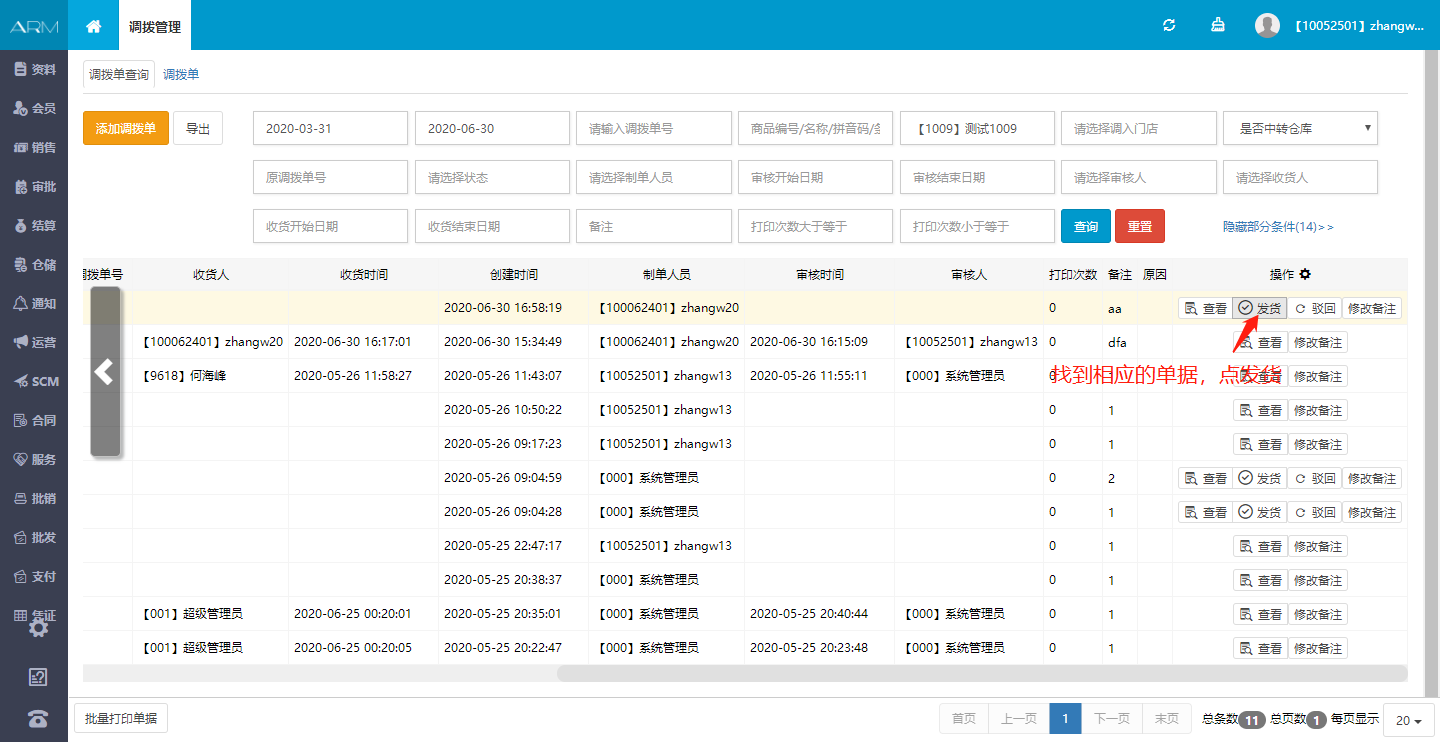 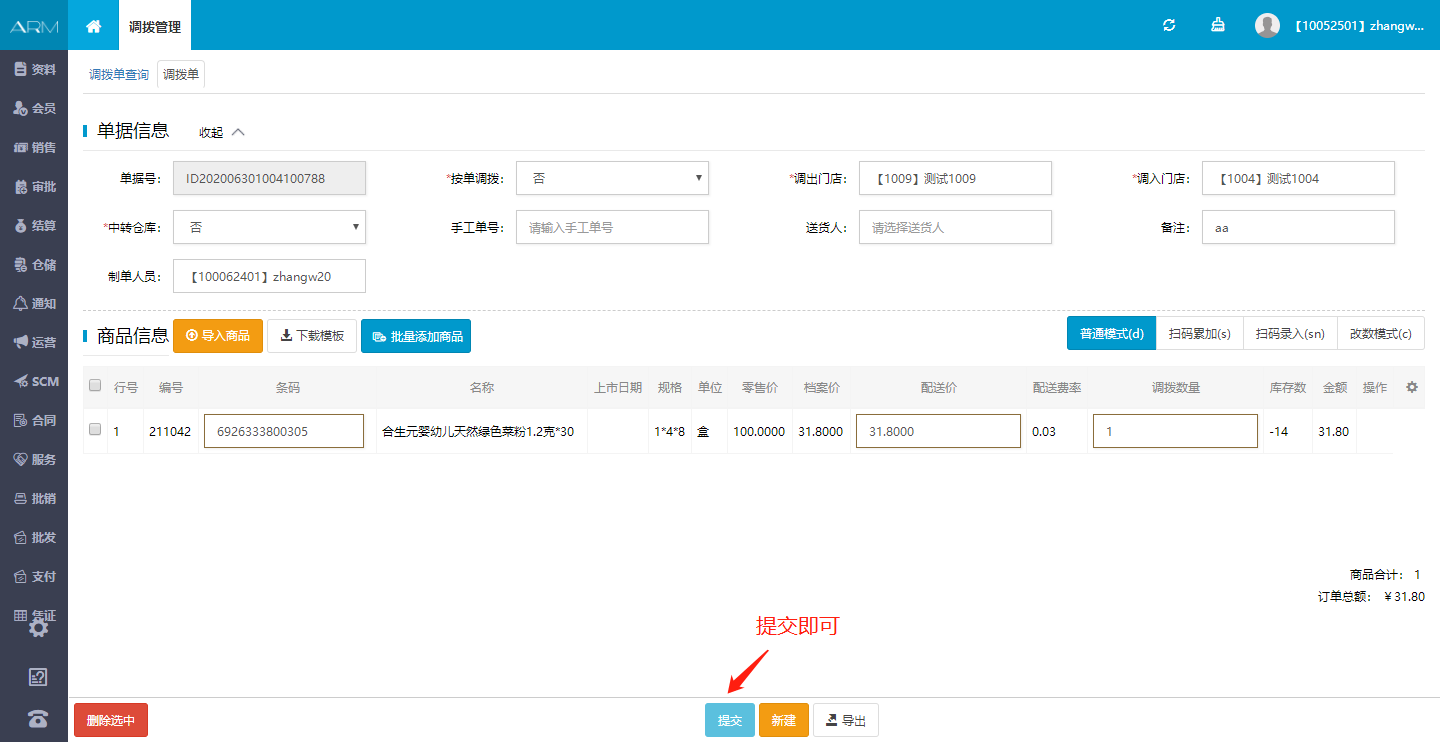 调出店发货后减库存
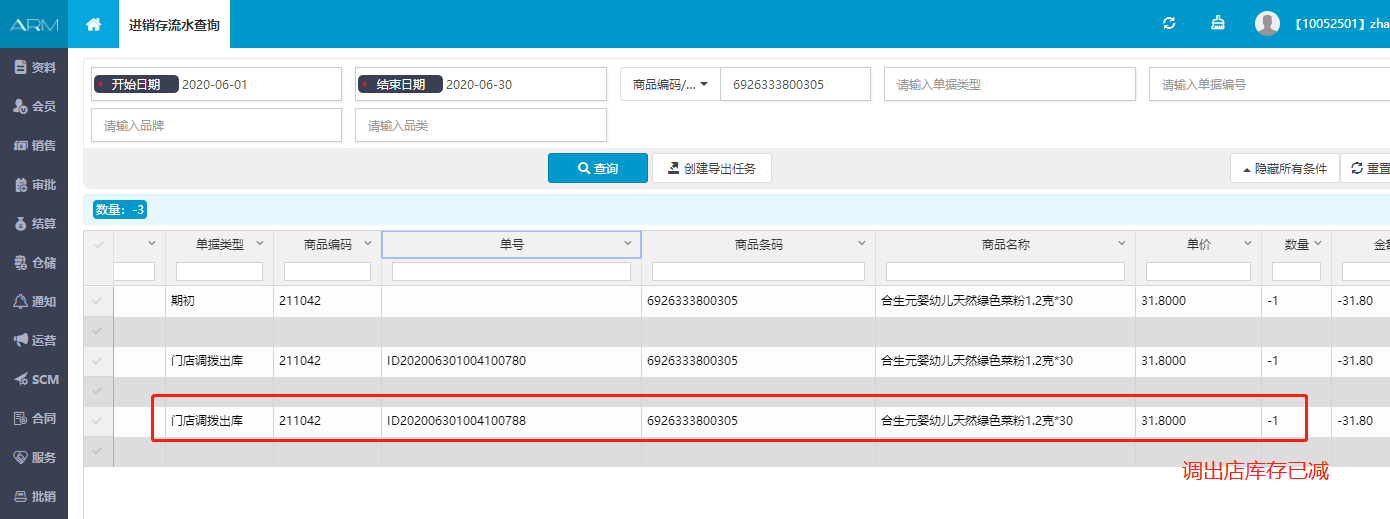 三、调入店调拨入库
在调拨管理里找到对应的调拨单
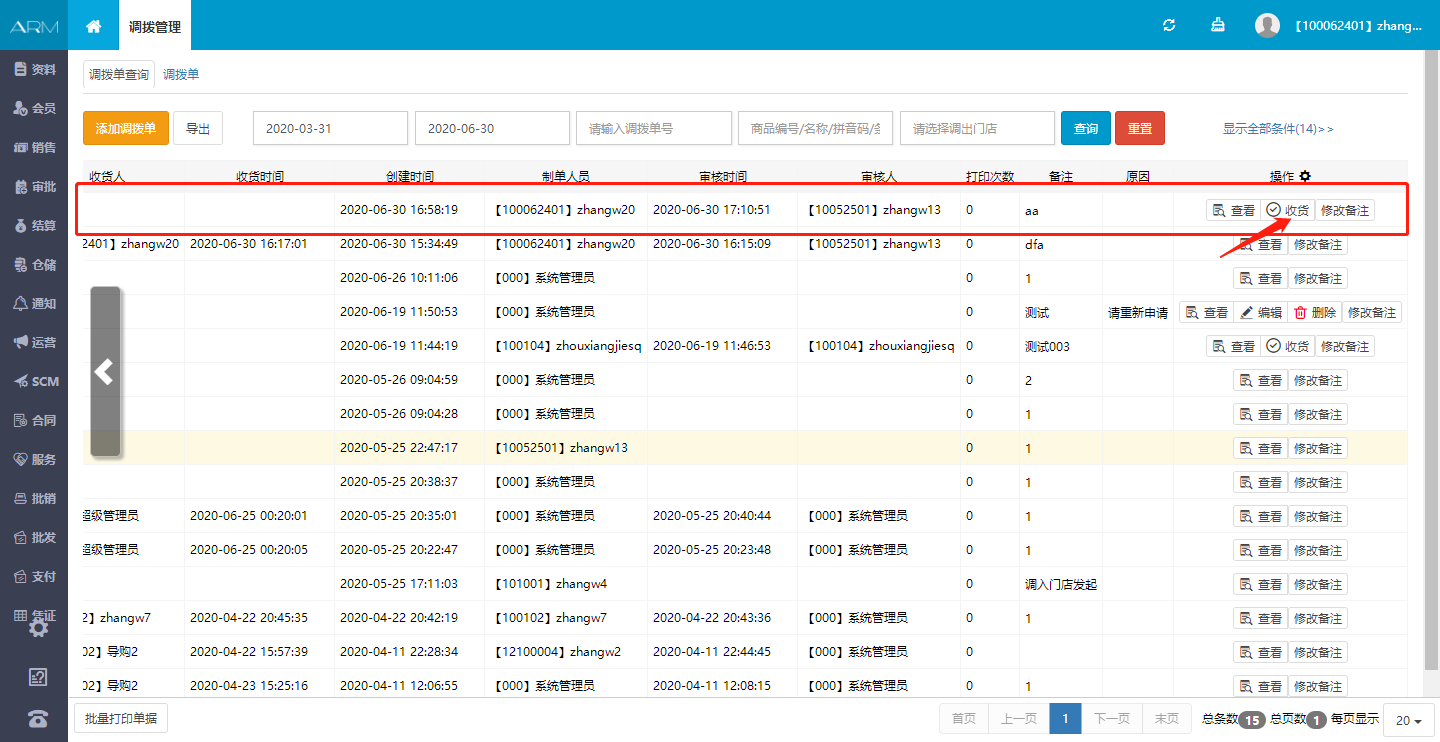 点收货
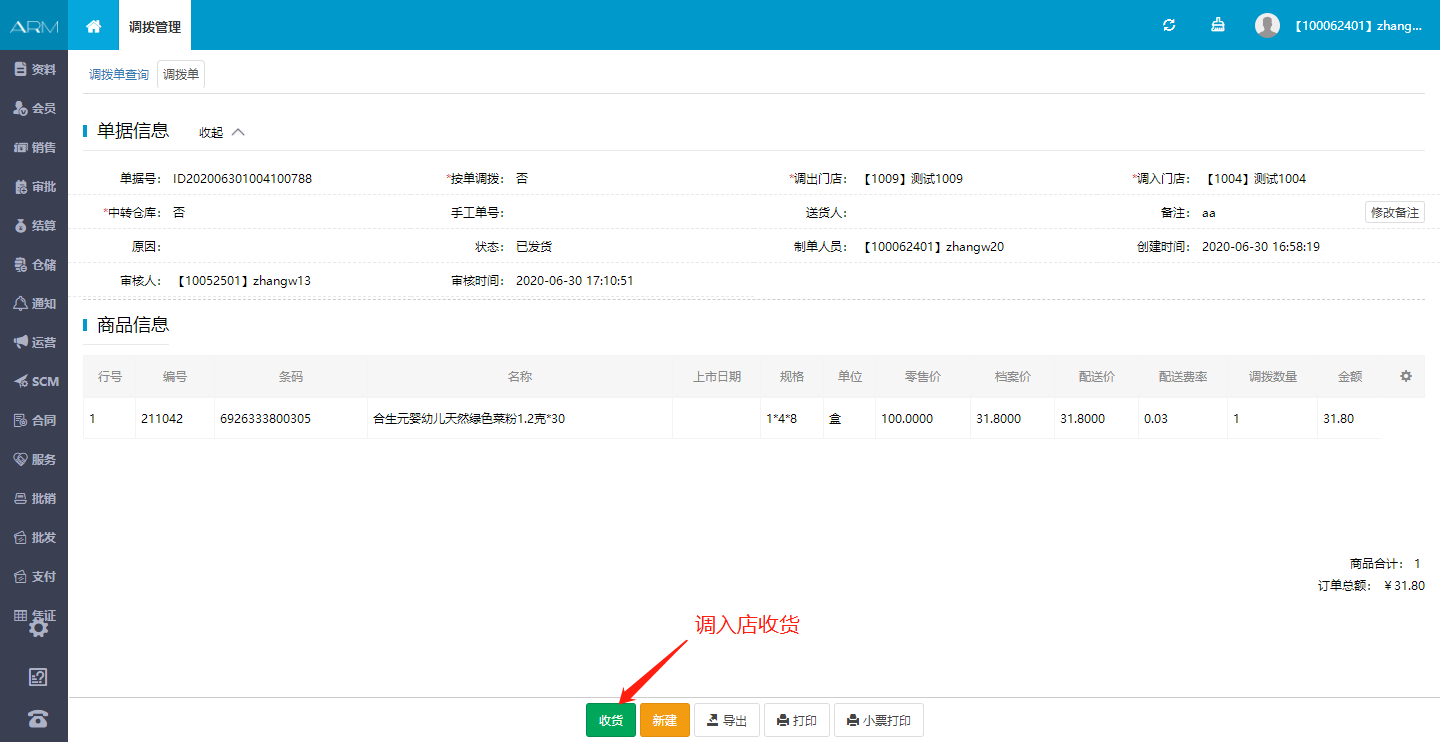 调入店库存增加
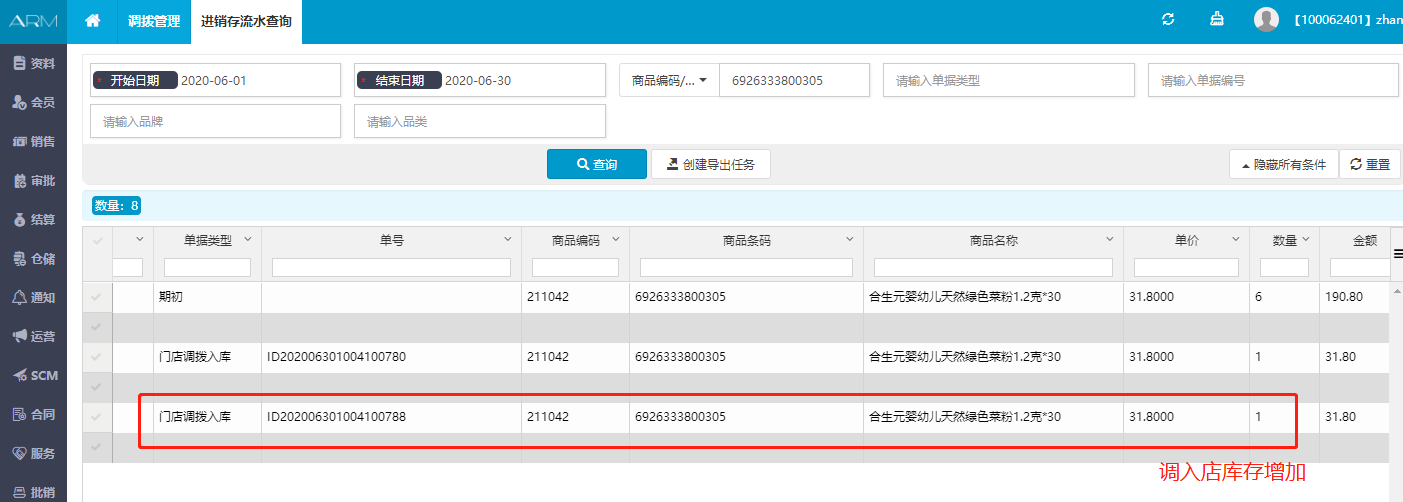 至此，调拨流程结束。